2018 Meet the Freshmen:Both House and Senate
Biographical, electoral, and district data for all new members to the 116th Congress
January 15, 2019

National Journal Presentation Center
Roadmap
Senate

House
Sen. Kyrsten Sinema (D-AZ)
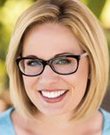 Slide updated: January 15, 2019
Sen. Martha McSally (R-AZ)
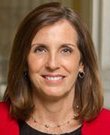 Slide updated: January 15, 2019
Sen. Rick Scott (R-FL)
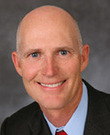 Slide updated: January 15, 2019
Sen. Mike Braun (R-IN)
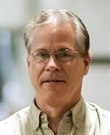 Slide updated: January 15, 2019
Sen. Josh Hawley (R-MO)
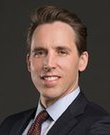 Slide updated: January 15, 2019
Sen. Kevin Cramer (R-ND)
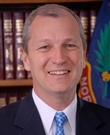 Slide updated: January 15, 2019
Sen. Jacky Rosen (D-NV)
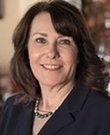 Slide updated: January 15, 2019
Sen. Marsha Blackburn (R-TN)
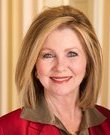 Slide updated: January 15, 2019
Sen. Mitt Romney (R-UT)
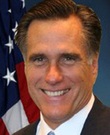 Slide updated: January 15, 2019
Roadmap
Senate

House
Rep. Ann Kirkpatrick (D-AZ-2)
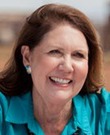 Slide updated: January 04, 2019
Rep. Greg Stanton (D-AZ-9)
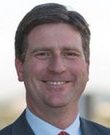 Slide updated: January 04, 2019
Rep. Josh Harder (D-CA-10)
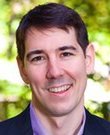 Slide updated: January 04, 2019
Rep. T.J. Cox (D-CA-21)
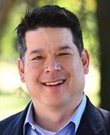 Slide updated: January 04, 2019
Rep. Katie Hill (D-CA-25)
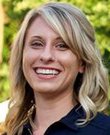 Slide updated: January 04, 2019
Rep. Gil Cisneros (D-CA-39)
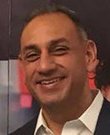 Slide updated: January 04, 2019
Rep. Katie Porter (D-CA-45)
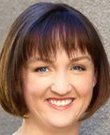 Slide updated: January 04, 2019
Rep. Harley Rouda (D-CA-48)
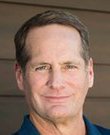 Slide updated: January 04, 2019
Rep. Mike Levin (D-CA-49)
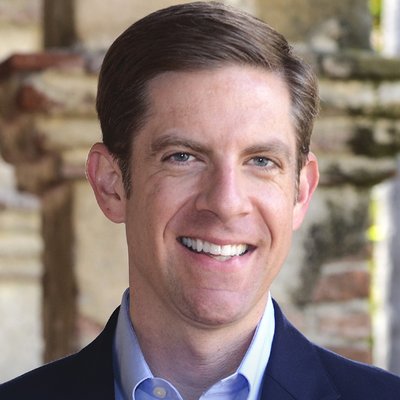 Slide updated: January 04, 2019
Rep. Joseph Neguse (D-CO-2)
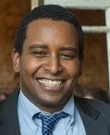 Slide updated: January 04, 2019
Rep. Jason Crow (D-CO-6)
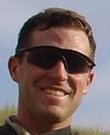 Slide updated: January 04, 2019
Rep. Jahana Hayes (D-CT-5)
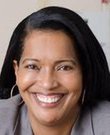 Slide updated: January 04, 2019
Rep. Michael Waltz (R-FL-6)
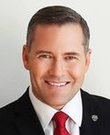 Slide updated: January 04, 2019
Rep. Ross Spano (R-FL-15)
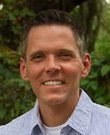 Slide updated: January 04, 2019
Rep. Greg Steube (R-FL-17)
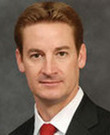 Slide updated: January 04, 2019
Rep. Debbie Mucarsel-Powell (D-FL-26)
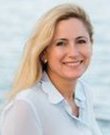 Slide updated: January 04, 2019
Rep. Donna Shalala (D-FL-27)
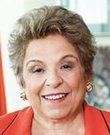 Slide updated: January 04, 2019
Rep. Lucy McBath (D-GA-6)
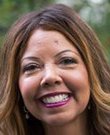 Slide updated: January 04, 2019
Rep. Edward Case (D-HI-1)
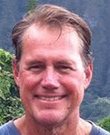 Slide updated: January 04, 2019
Rep. Russ Fulcher (R-ID-1)
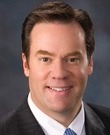 Slide updated: January 04, 2019
Rep. Jesus Garcia (D-IL-4)
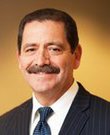 Slide updated: January 04, 2019
Rep. Sean Casten (D-IL-6)
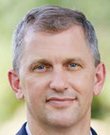 Slide updated: January 04, 2019
Rep. Lauren Underwood (D-IL-14)
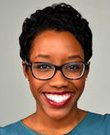 Slide updated: January 04, 2019
Rep. Jim Baird (R-IN-4)
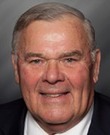 Slide updated: January 04, 2019
Rep. Greg Pence (R-IN-6)
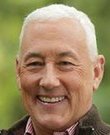 Slide updated: January 04, 2019
Rep. Abby Finkenauer (D-IA-1)
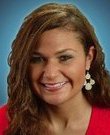 Slide updated: January 04, 2019
Rep. Cindy Axne (D-IA-3)
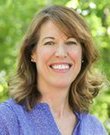 Slide updated: January 04, 2019
Rep. Steven Watkins (R-KS-2)
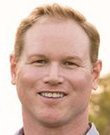 Slide updated: January 04, 2019
Rep. Sharice Davids (D-KS-3)
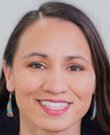 Slide updated: January 04, 2019
Rep. Jared Golden (D-ME-2)
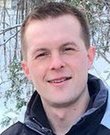 Slide updated: January 04, 2019
Rep. David Trone (D-MD-6)
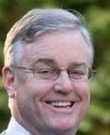 Slide updated: January 04, 2019
Rep. Lori Trahan (D-MA-3)
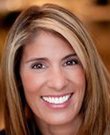 Slide updated: January 04, 2019
Rep. Ayanna Pressley (D-MA-7)
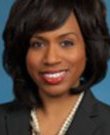 Slide updated: January 04, 2019
Rep. Elissa Slotkin (D-MI-8)
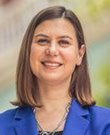 Slide updated: January 04, 2019
Rep. Andy Levin (D-MI-9)
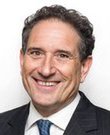 Slide updated: January 04, 2019
Rep. Haley Stevens (D-MI-11)
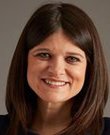 Slide updated: January 04, 2019
Rep. Rashida Tlaib (D-MI-13)
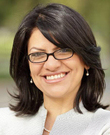 Slide updated: January 04, 2019
Rep. Jim Hagedorn (R-MN-1)
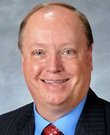 Slide updated: January 04, 2019
Rep. Angie Craig (D-MN-2)
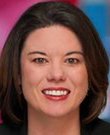 Slide updated: January 04, 2019
Rep. Dean Phillips (D-MN-3)
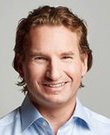 Slide updated: January 04, 2019
Rep. Ilhan Omar (D-MN-5)
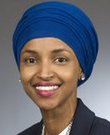 Slide updated: January 04, 2019
Rep. Peter Stauber (R-MN-8)
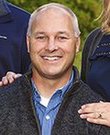 Slide updated: January 04, 2019
Rep. Michael Guest (R-MS-3)
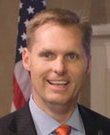 Slide updated: January 04, 2019
Rep. Susie Lee (D-NV-3)
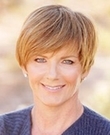 Slide updated: January 04, 2019
Rep. Steven Horsford (D-NV-4)
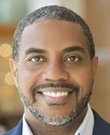 Slide updated: January 04, 2019
Rep. Christopher Pappas (D-NH-1)
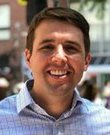 Slide updated: January 04, 2019
Rep. Jeff Van Drew (D-NJ-2)
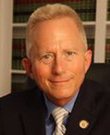 Slide updated: January 04, 2019
Rep. Andy Kim (D-NJ-3)
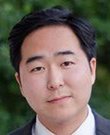 Slide updated: January 04, 2019
Rep. Tom Malinowski (D-NJ-7)
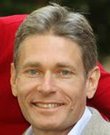 Slide updated: January 04, 2019
Rep. Mikie Sherrill (D-NJ-11)
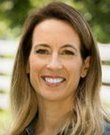 Slide updated: January 04, 2019
Rep. Deb Haaland (D-NM-1)
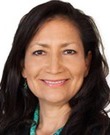 Slide updated: January 04, 2019
Rep. Xochitl Small (D-NM-2)
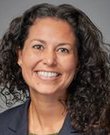 Slide updated: January 04, 2019
Rep. Max Rose (D-NY-11)
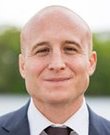 Slide updated: January 04, 2019
Rep. Alexandria Ocasio-Cortez (D-NY-14)
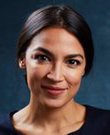 Slide updated: January 04, 2019
Rep. Antonio Delgado (D-NY-19)
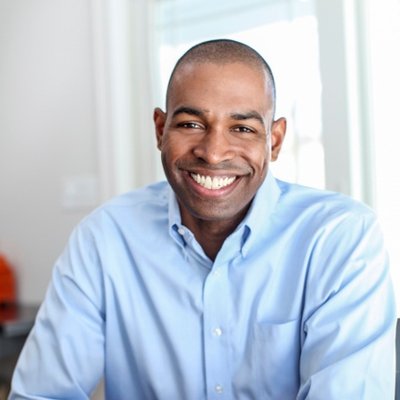 Slide updated: January 04, 2019
Rep. Anthony Brindisi (D-NY-22)
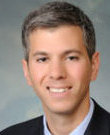 Slide updated: January 04, 2019
Rep. Joe Morelle (D-NY-25)
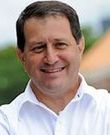 Slide updated: January 04, 2019
Rep. Kelly Armstrong (R-ND-AL)
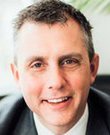 Slide updated: January 04, 2019
Rep. Anthony Gonzalez (R-OH-16)
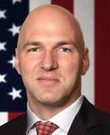 Slide updated: January 04, 2019
Rep. Kevin Hern (R-OK-1)
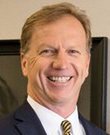 Slide updated: January 04, 2019
Rep. Kendra Horn (D-OK-5)
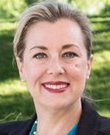 Slide updated: January 04, 2019
Rep. Madeleine Dean Cunnane (D-PA-4)
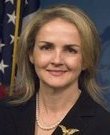 Slide updated: January 04, 2019
Rep. Mary Scanlon (D-PA-5)
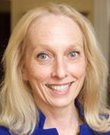 Slide updated: January 04, 2019
Rep. Christina Houlahan (D-PA-6)
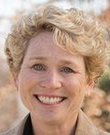 Slide updated: January 04, 2019
Rep. Susan Wild (D-PA-7)
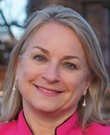 Slide updated: January 04, 2019
Rep. Daniel Meuser (R-PA-9)
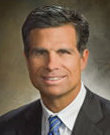 Slide updated: January 04, 2019
Rep. John Joyce (R-PA-13)
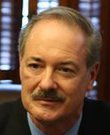 Slide updated: January 04, 2019
Rep. Guy Reschenthaler (R-PA-14)
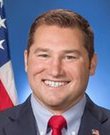 Slide updated: January 04, 2019
Rep. Joe Cunningham (D-SC-1)
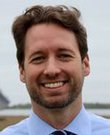 Slide updated: January 04, 2019
Rep. William Timmons (R-SC-4)
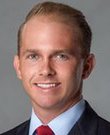 Slide updated: January 04, 2019
Rep. Dustin Johnson (R-SD-AL)
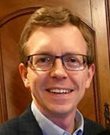 Slide updated: January 04, 2019
Rep. Tim Burchett (R-TN-2)
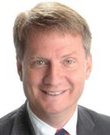 Slide updated: January 04, 2019
Rep. John Rose (R-TN-6)
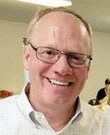 Slide updated: January 04, 2019
Rep. Mark Green (R-TN-7)
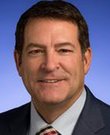 Slide updated: January 04, 2019
Rep. Dan Crenshaw (R-TX-2)
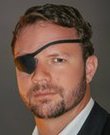 Slide updated: January 04, 2019
Rep. Van Taylor (R-TX-3)
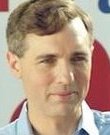 Slide updated: January 04, 2019
Rep. Lance Gooden (R-TX-5)
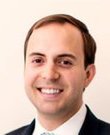 Slide updated: January 04, 2019
Rep. Ron Wright (R-TX-6)
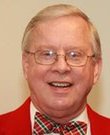 Slide updated: January 04, 2019
Rep. Lizzie Fletcher (D-TX-7)
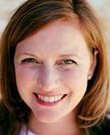 Slide updated: January 04, 2019
Rep. Veronica Escobar (D-TX-16)
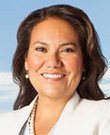 Slide updated: January 04, 2019
Rep. Chip Roy (R-TX-21)
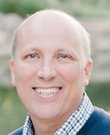 Slide updated: January 04, 2019
Rep. Sylvia Garcia (D-TX-29)
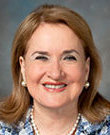 Slide updated: January 04, 2019
Rep. Colin Allred (D-TX-32)
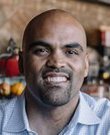 Slide updated: January 04, 2019
Rep. Ben McAdams (D-UT-4)
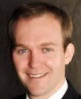 Slide updated: January 04, 2019
Rep. Elaine Luria (D-VA-2)
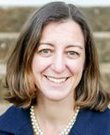 Slide updated: January 04, 2019
Rep. Denver Riggleman (R-VA-5)
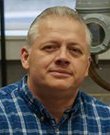 Slide updated: January 04, 2019
Rep. Benjamin Cline (R-VA-6)
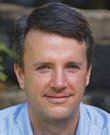 Slide updated: January 04, 2019
Rep. Abigail Spanberger (D-VA-7)
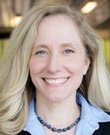 Slide updated: January 04, 2019
Rep. Jennifer Wexton (D-VA-10)
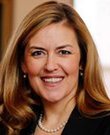 Slide updated: January 04, 2019
Rep. Kim Schrier (D-WA-8)
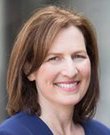 Slide updated: January 04, 2019
Rep. Carol Miller (R-WV-3)
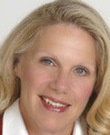 Slide updated: January 04, 2019
Rep. Bryan Steil (R-WI-1)
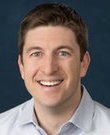 Slide updated: January 04, 2019